الحضور
و
الغياب
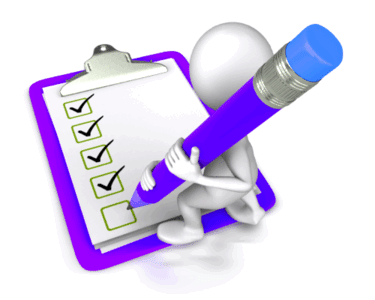 المادة: التربية الإسلاميةاليوم والتاريخ: الخميس 27 / 5 / 2021الحصة: الثالثةالمعلمة: شيخه محمد السبوسي
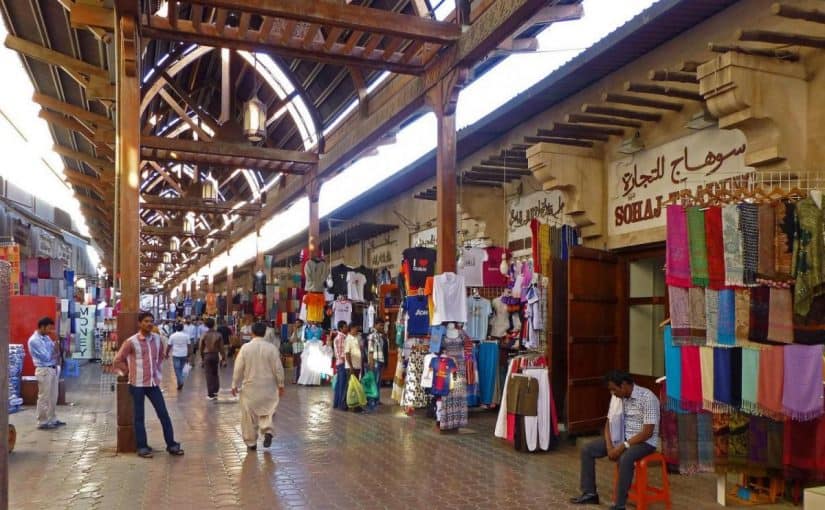 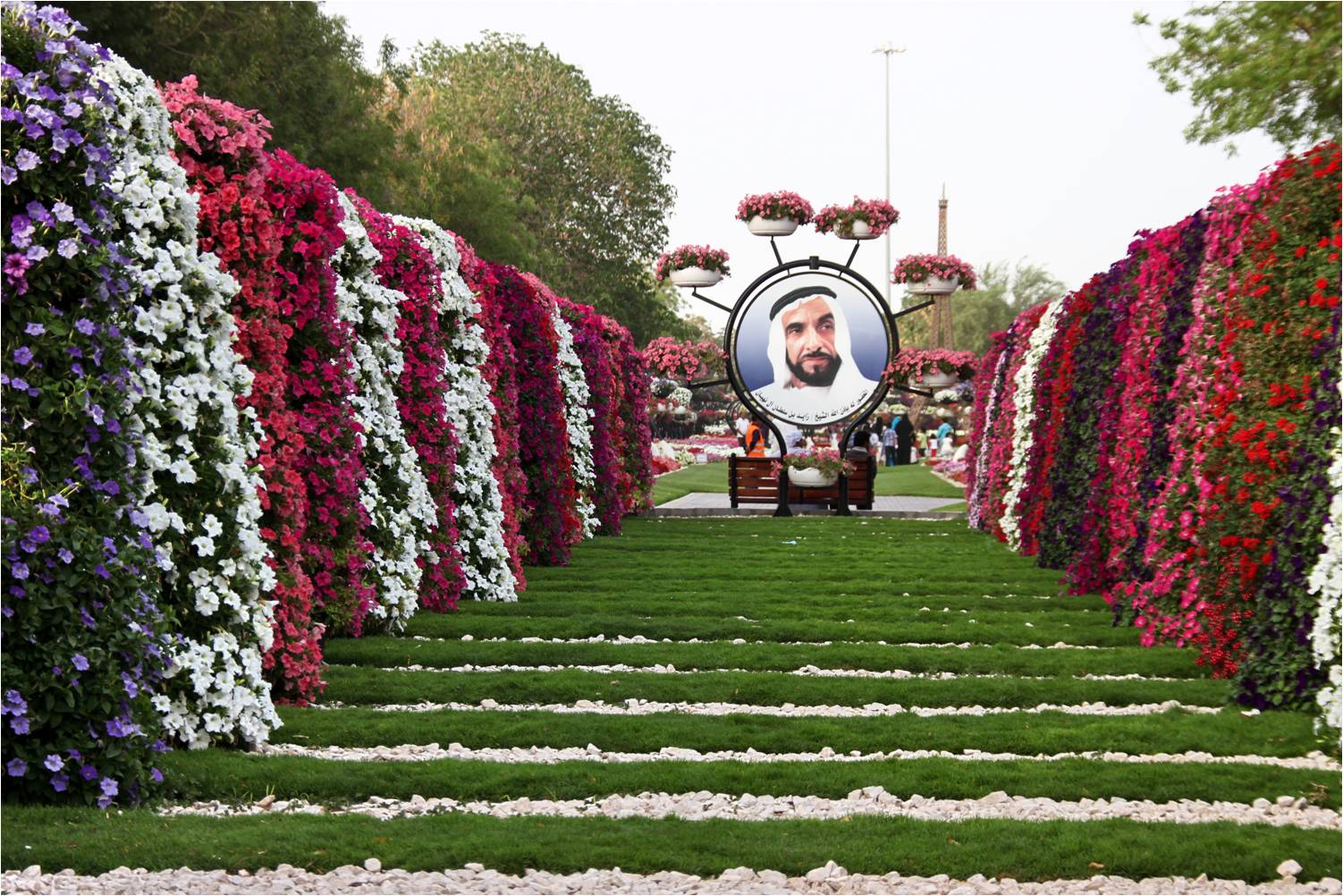 على ماذا تدل هذه الصور
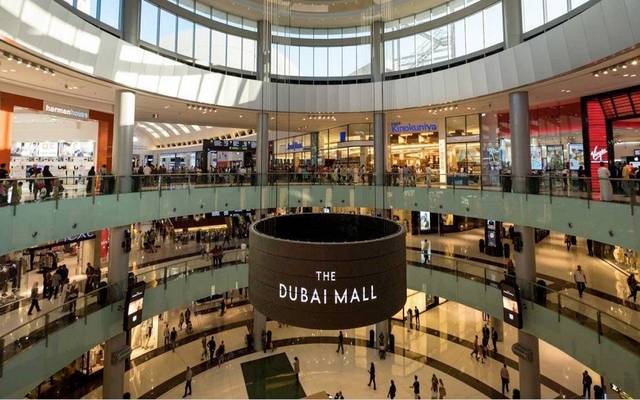 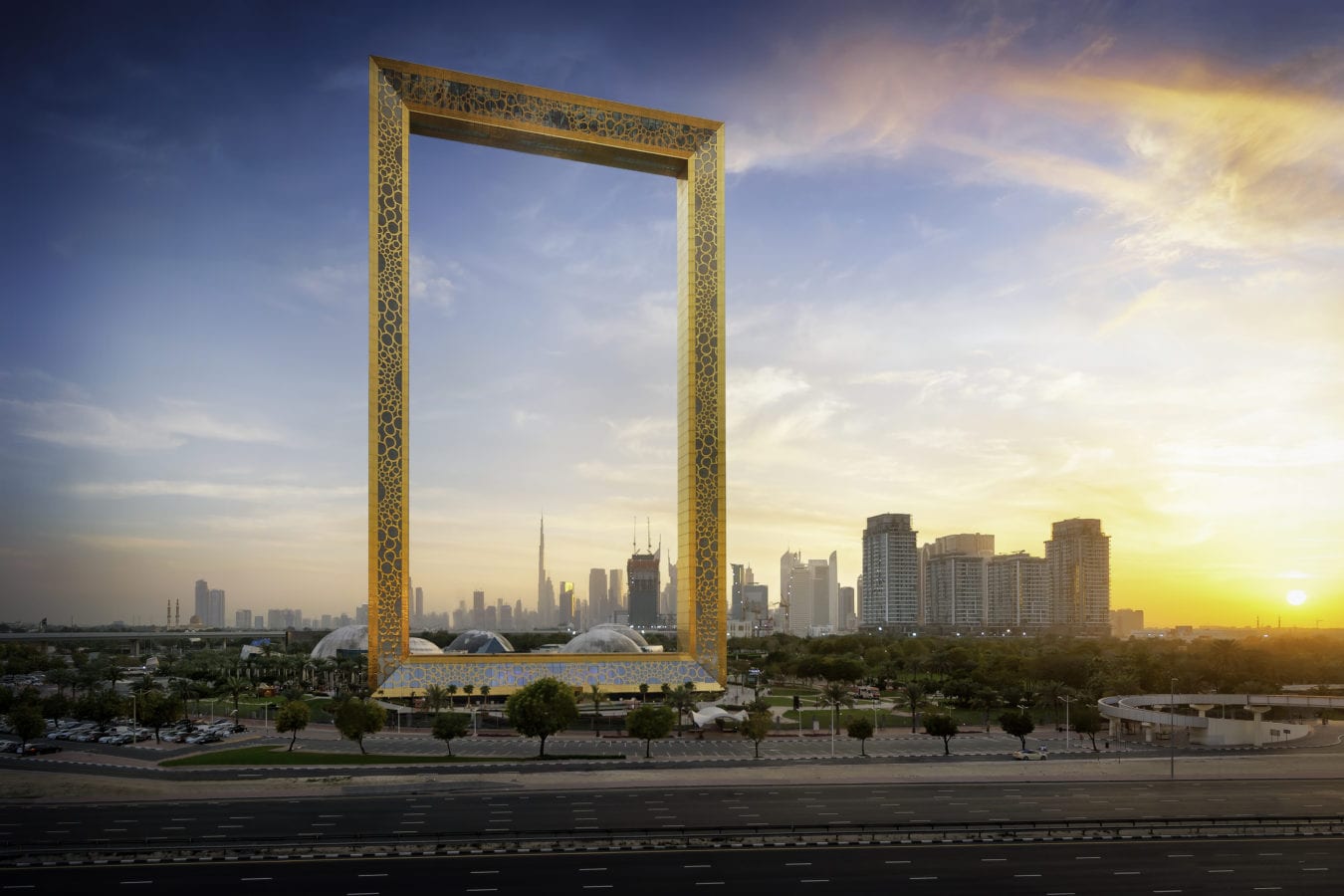 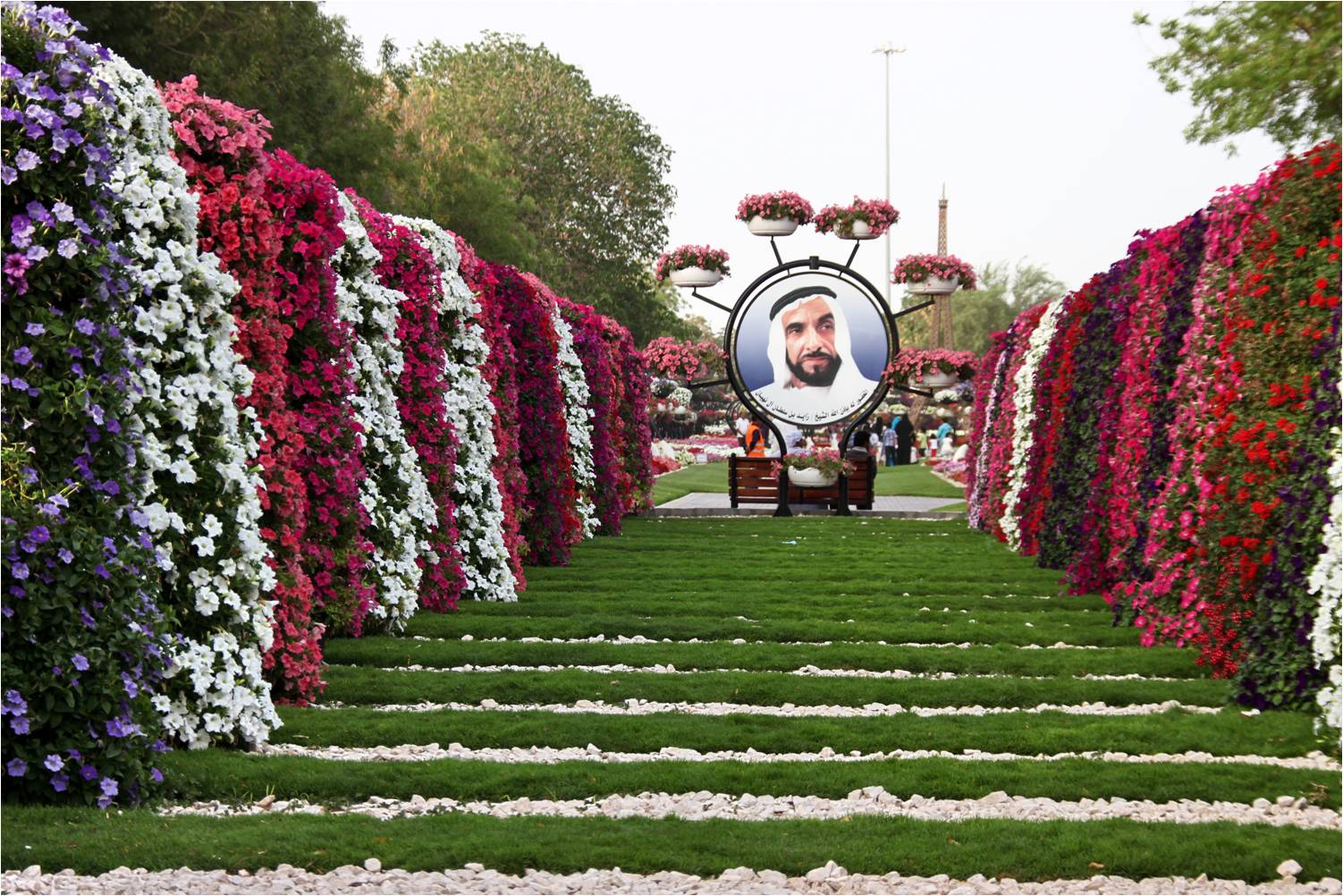 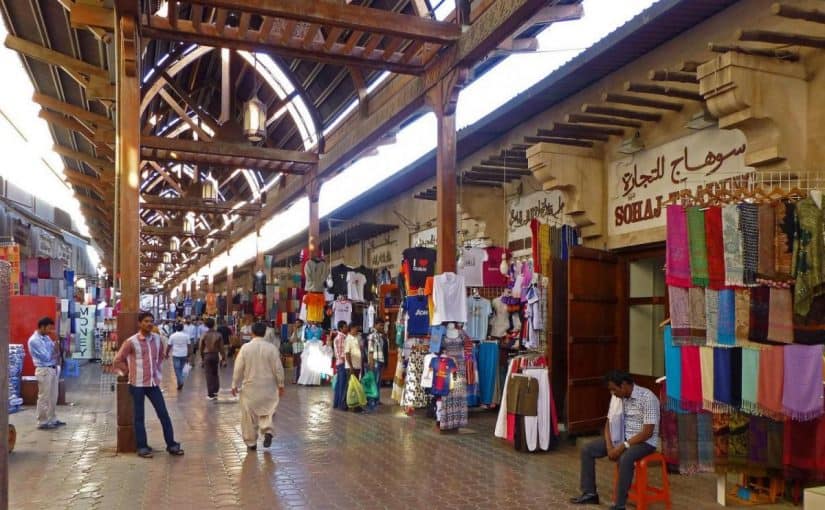 آداب السوق والمرافق العامة
يبين آداب السوق
01
يحفظ دعاء السوق
نواتج

التعلم
02
يحرص على المحافظة على آداب السوق والمرافق العامة
03
يوضح علاقة المسلم بالمرافق العامة
04
يذكر جوانب رعاية الإسلام للمرافق العامة
05
يستنتج آداب المرافق العامة
06
أهمية الأسواق في الإسلام
مكان لكسب الرزق
المكان الذي يلتقي فيه الناس
من أوائل الأعمال التي قام بها النبي في المدينة " بناء سوق المدينة المنورة"
مكان لتلبية الاحتياجات
مكان تبرز فيه صورة مشرقة للمسلم ( القدوة الحسنة )
مكان للتحلي بالأخلاق الفاضلة
كان للتجار المسلمين دور كبير في نشر الدين الإسلامي في شرق وجنوب شرق آسيا ( لغة الخلق الذكي )
آداب الأسواق
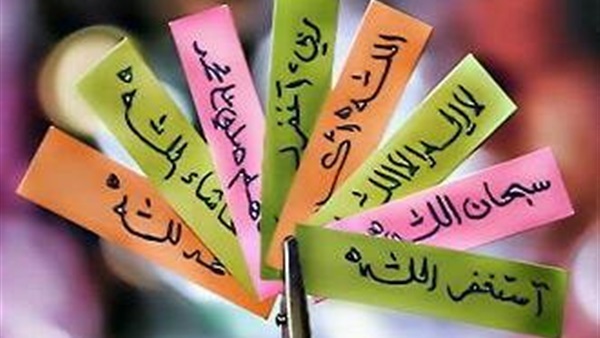 1. ذكر الله
فَإِذَا قُضِيَتِ الصَّلَاةُ فَانتَشِرُوا فِي الْأَرْضِ وَابْتَغُوا مِن فَضْلِ اللَّهِ وَاذْكُرُوا اللَّهَ كَثِيرًا
المسلم لا ينشغل عن ذكر الله في كل أحواله
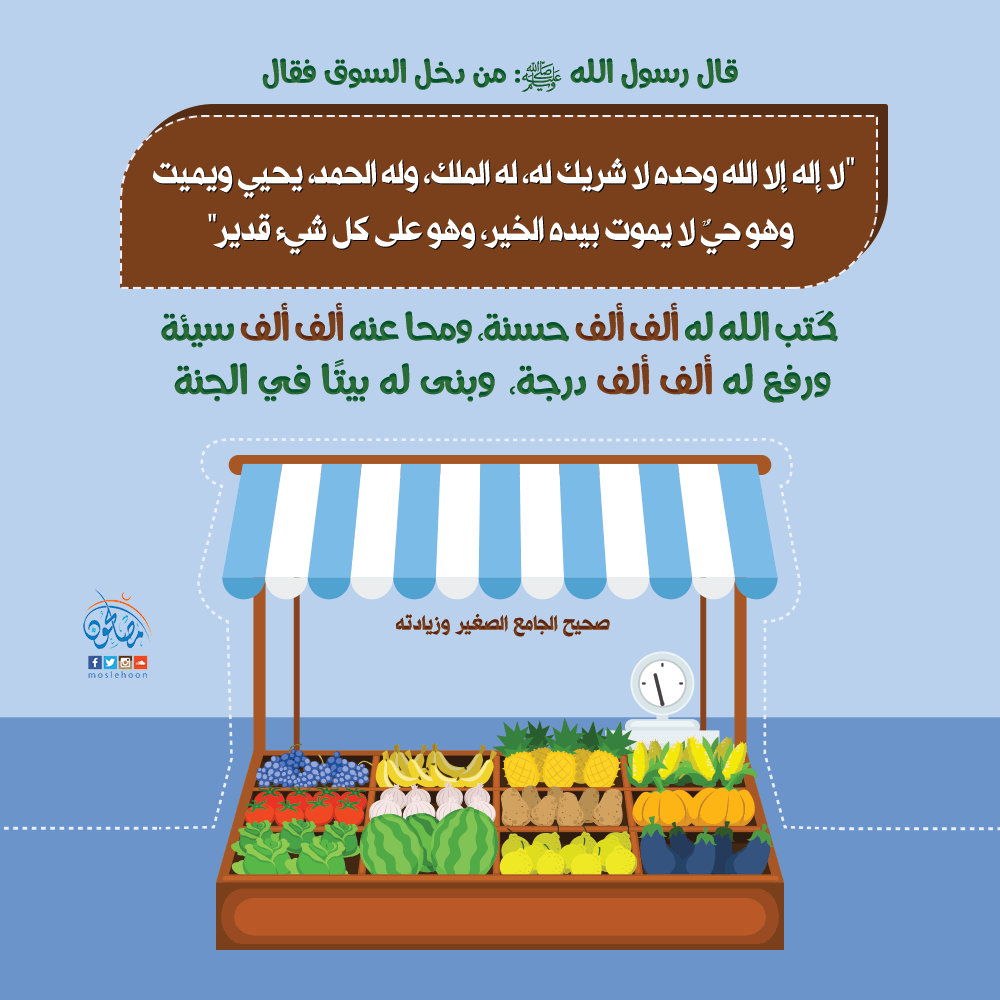 يحرص المسلم على قول دعاء السوق 
عند دخول السوق
ما أثر هذا الدعاء في سلوك المسلم وتعامله مع الاخرين في السوق؟
2. السماحة في البيع والشراء
«قَالَ رَسُولُ الله ﷺ رَحِمَ اللَّهُ عَبْدًا سَمْحًا إِذَا بَاعَ سَمْحًا إِذَا اشْتَرَى سَمْحًا إِذَا اقْتَضَى».
السماحة : أن يكون هيناً ليناً  في تعامله يختار الكلام الطيب
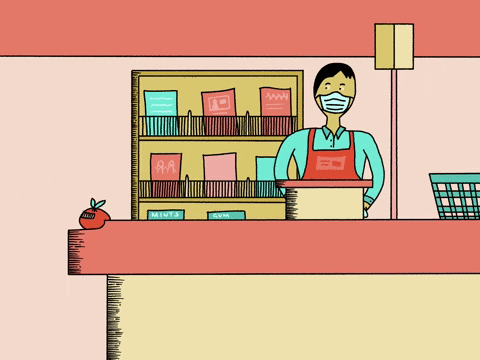 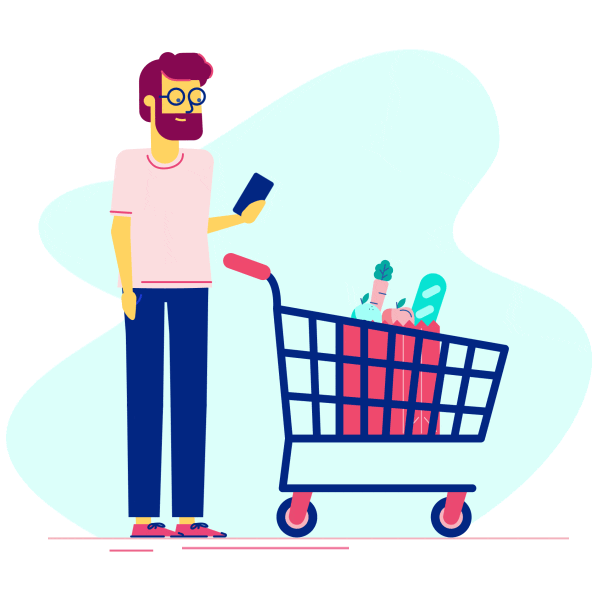 مناقشة كتابية
على بوابة التعلم الذكي
3. عدم التسبب بالأذى
قال رسول الله : ( إِذَا مَرَّ أَحَدُكُمْ فِي مَسْجِدِنَا، أَوْ فِي سُوقِنَا، وَمَعَهُ نَبْلٌ فَلْيُمْسِكْ عَلَى نِصَالِهَا
أَوْ قَالَ  : (فَلْيَقْبِضْ بِكَفِّهِ أَنْ يُصِيبَ أحداً من المسلمين منها شيء)
من صور الأذى:
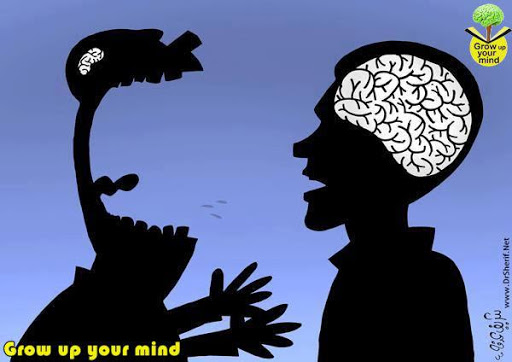 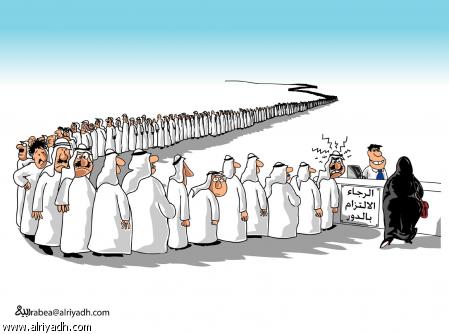 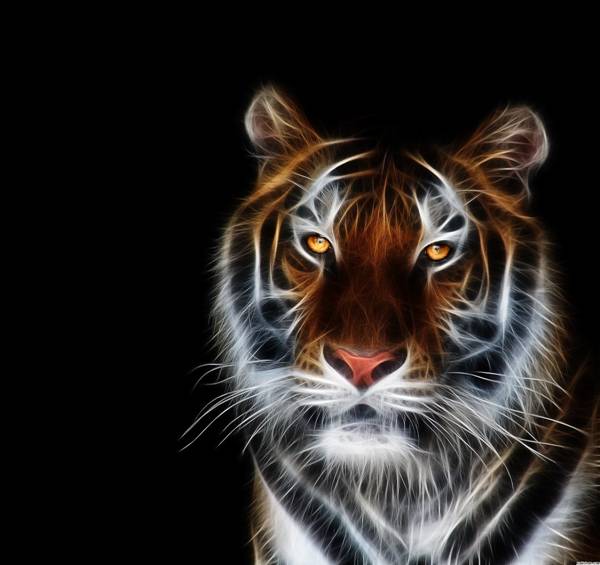 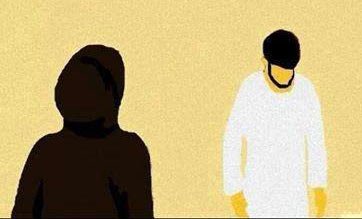 4. غض البصر
" قُل لِّلْمُؤْمِنِينَ يَغُضُّوا مِنْ أَبْصَارِهِمْ وَيَحْفَظُوا فُرُوجَهُمْ ذَٰلِكَ أَزْكَىٰ لَهُمْ إِنَّ اللَّهَ خَبِيرٌ بِمَا يَصْنَعُونَ (30) وَقُل لِّلْمُؤْمِنَاتِ يَغْضُضْنَ مِنْ أَبْصَارِهِنَّ وَيَحْفَظْنَ فُرُوجَهُنَّ وَلَا يُبْدِينَ زِينَتَهُنَّ إِلَّا مَا ظَهَرَ مِنْهَا وَلْيَضْرِبْنَ بِخُمُرِهِنَّ عَلَىٰ جُيُوبِهِنَّ .."
ما رأيك:
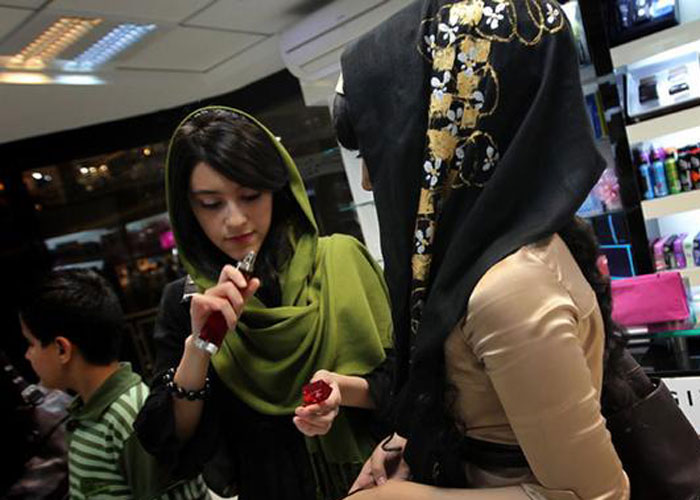 المبالغة في الزينة في السوق
تغليظ العقوبة على المعاكسين
ممارسات يبغضها الله تعالى في السوق
1
2
3
4
5
التحايل
الأيمان الكاذبة
التقصير في بعض الفرائض
التقليد والغش التجاري
الاحتكار
النشاط الأول
https://wordwall.net/resource/16855088
المرافق العامة:
جميع المرافق التي تحقق المصلحة العامة ( البيئة الطبيعية البرية و البحرية )
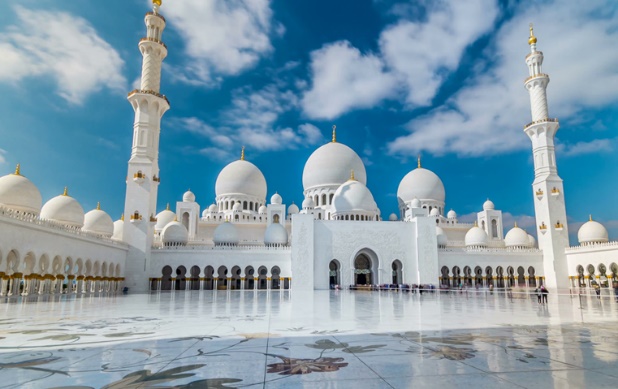 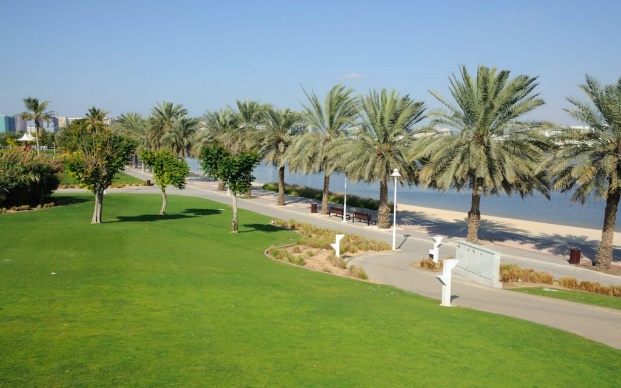 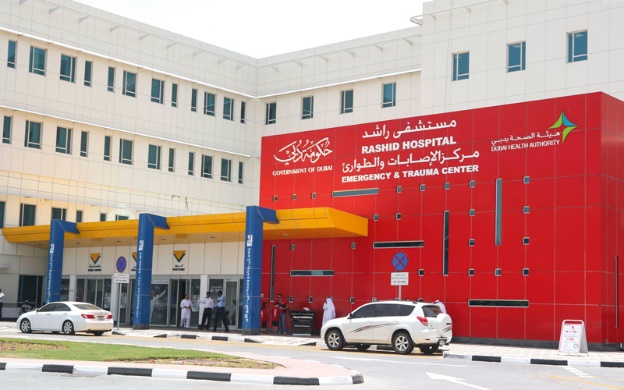 مرافق طبيعية
دور العبادة
مرافق صحية
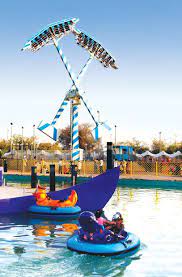 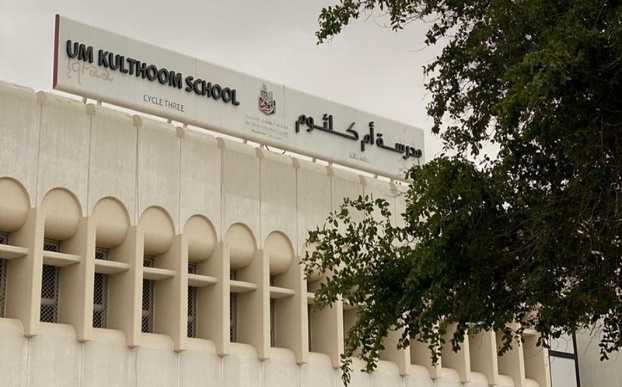 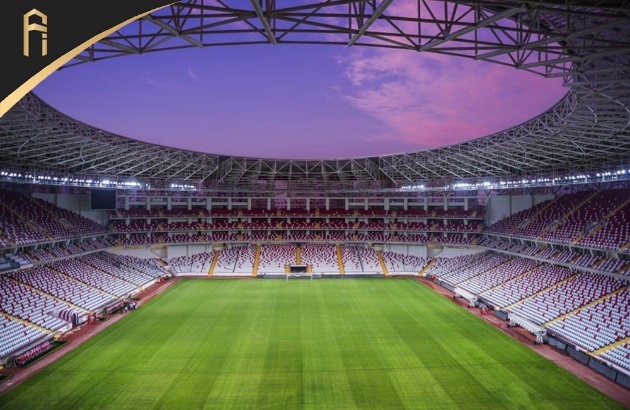 مرافق تعليمية
مرافق ترفيهية
مرافق رياضية
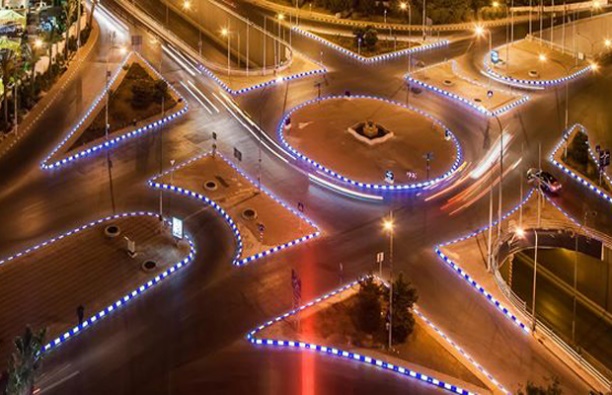 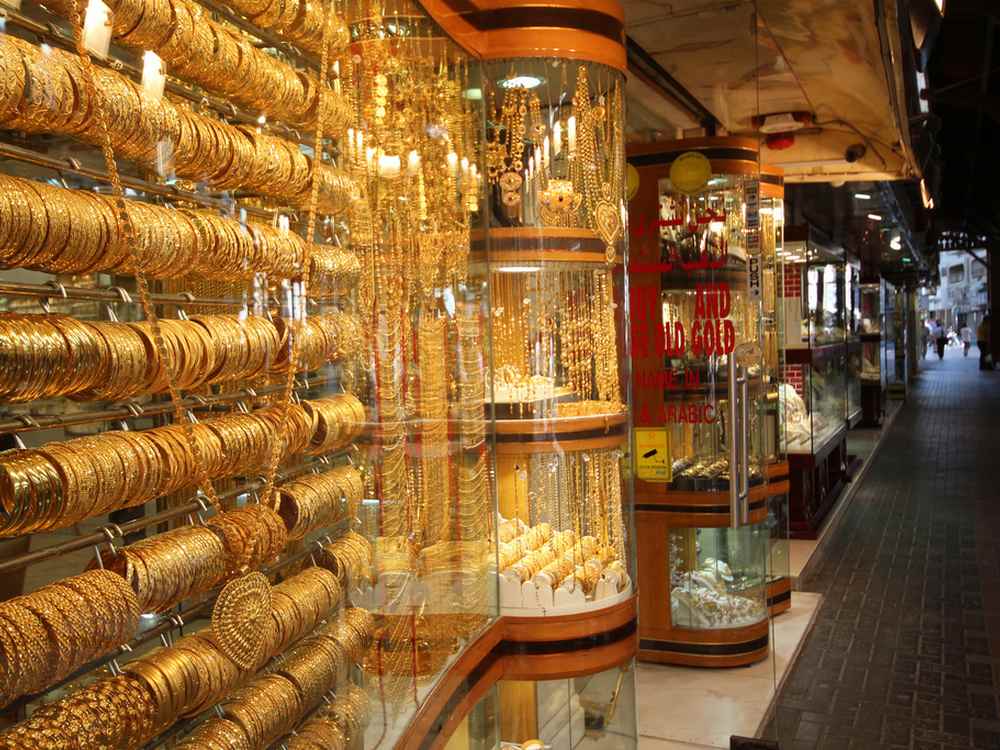 البنية التحتية
مرافق تجارية
علاقة المسلم بالمرافق العامة
مسخرة لخدمةالإنسان وتسيير حياته
تقوم على تحقيق المصلحة العامة والخاصة
المحافظة عليها واجب ديني ووطني يعكس صورة صحيح لأخلاق المسلم المواطن
أي إتلاف يعتبر ضرر وهو محرم
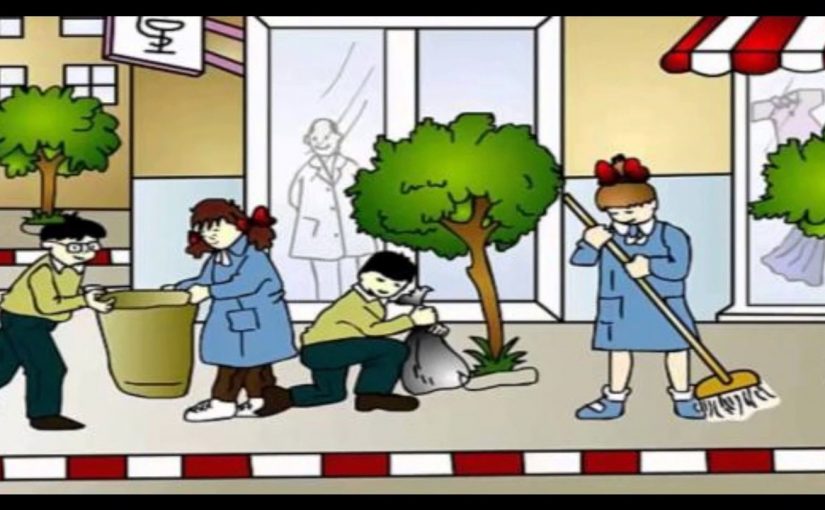 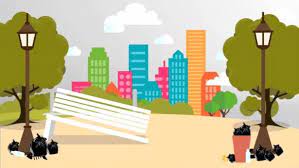 جوانب رعاية الإسلام للمرافق العامة
غرس الإسلام في نفس الإنسان رقاية ذاتية في رعاية المرافق العامة
 من جانبين :
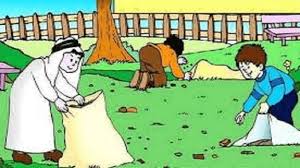 1. بناؤها وإصلاحها و تجميلها بالتعمير والتشجير
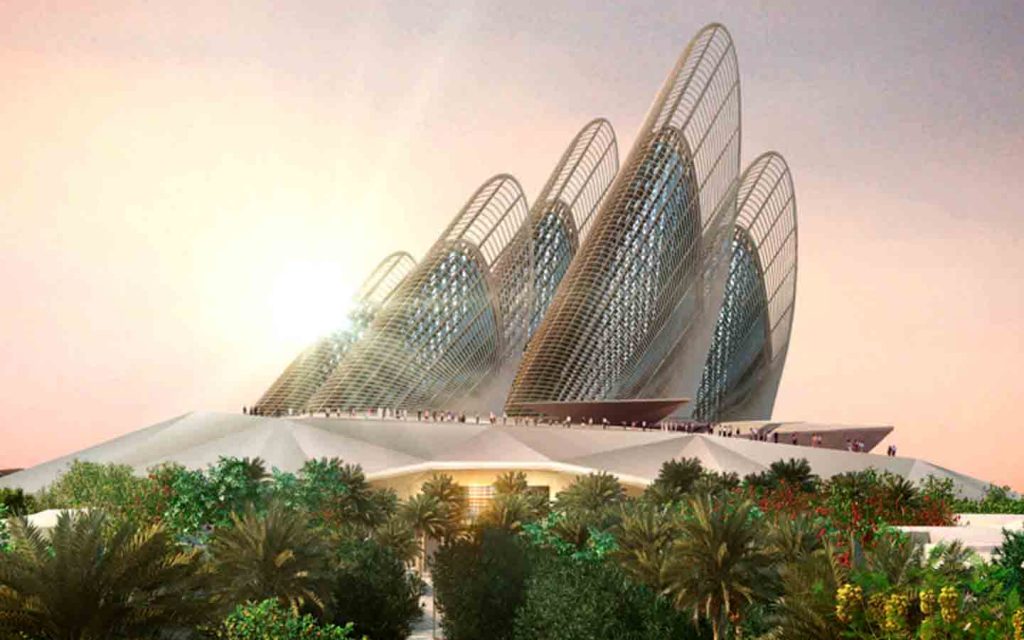 2. حمايتها مما يفسدها
نشاط صفي / أبدي رأياً
النشاط الثاني
https://www.liveworksheets.com/1-ts1985417oe
التقويم الختامي
https://quizizz.com/admin/quiz/60ae6010778cea001b5cb03e